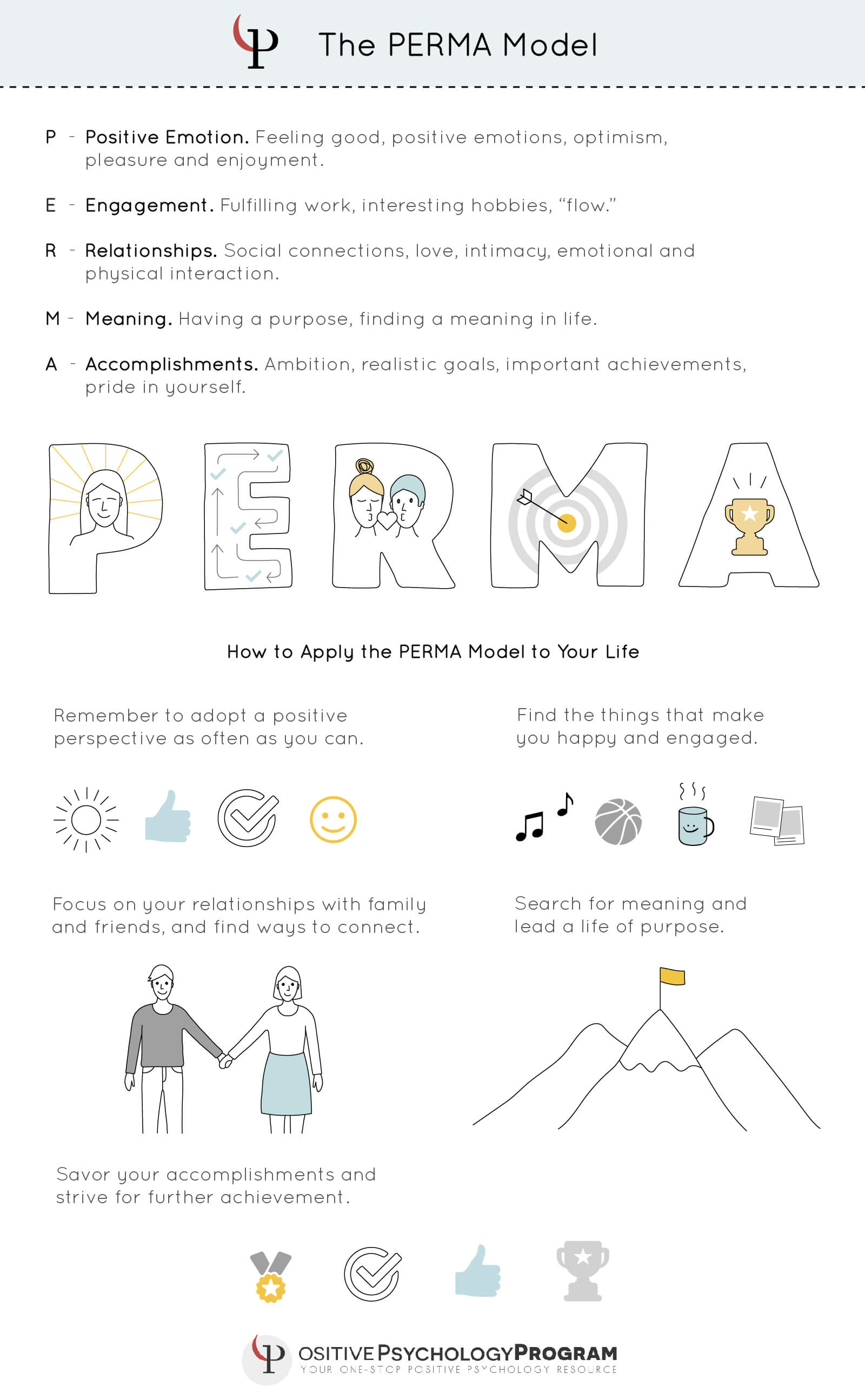 Session 2Engagement
Dr Ruth Dennis
Principal Educational Psychologist
January 2021
Supporting Staff Wellbeing during Covid-19
Ready for PERMA?
Make yourself comfortable;
Get yourself a cup of tea and find somewhere quiet to watch the video and reflect.
You will need your PERMA journal and a pen.
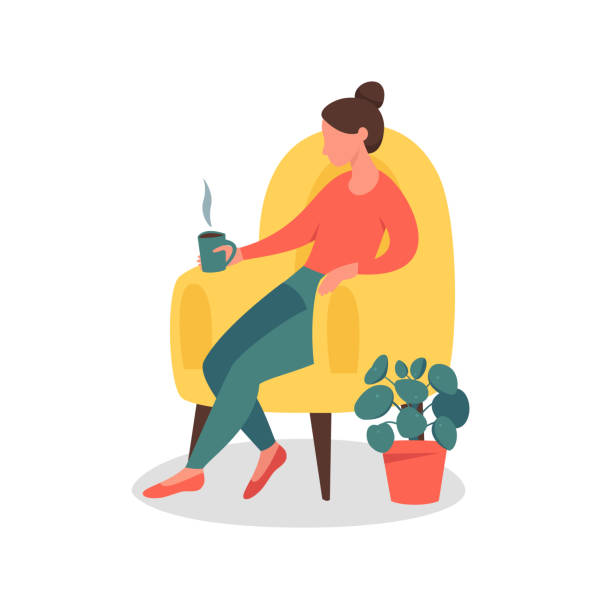 Supporting Staff Wellbeing during Covid-19
Recap
Your school has requested wellbeing support from the Educational Psychology Team to assist staff and promote their wellbeing
In the last session we looked at why Covid-19 is impacting on wellbeing in school;
We looked at the PERMA model and introduced the first element: Positive Emotions.
Today we will look at the second element: Engagement
If you have significant worries it is important that you seek support from your GP or from your line manager.
Supporting Staff Wellbeing during Covid-19
How did you get on?
Think about the last week.
Did you experience any positive emotions at home or at work?
How did it make you feel?
Think about it again now – do you get that same ‘fuzzy’ feeling?
Notice that positive emotion in your body and how it makes you feel.
Over the next week continue to notice times when you feel like this.
Supporting Staff Wellbeing during Covid-19
E – Engagement
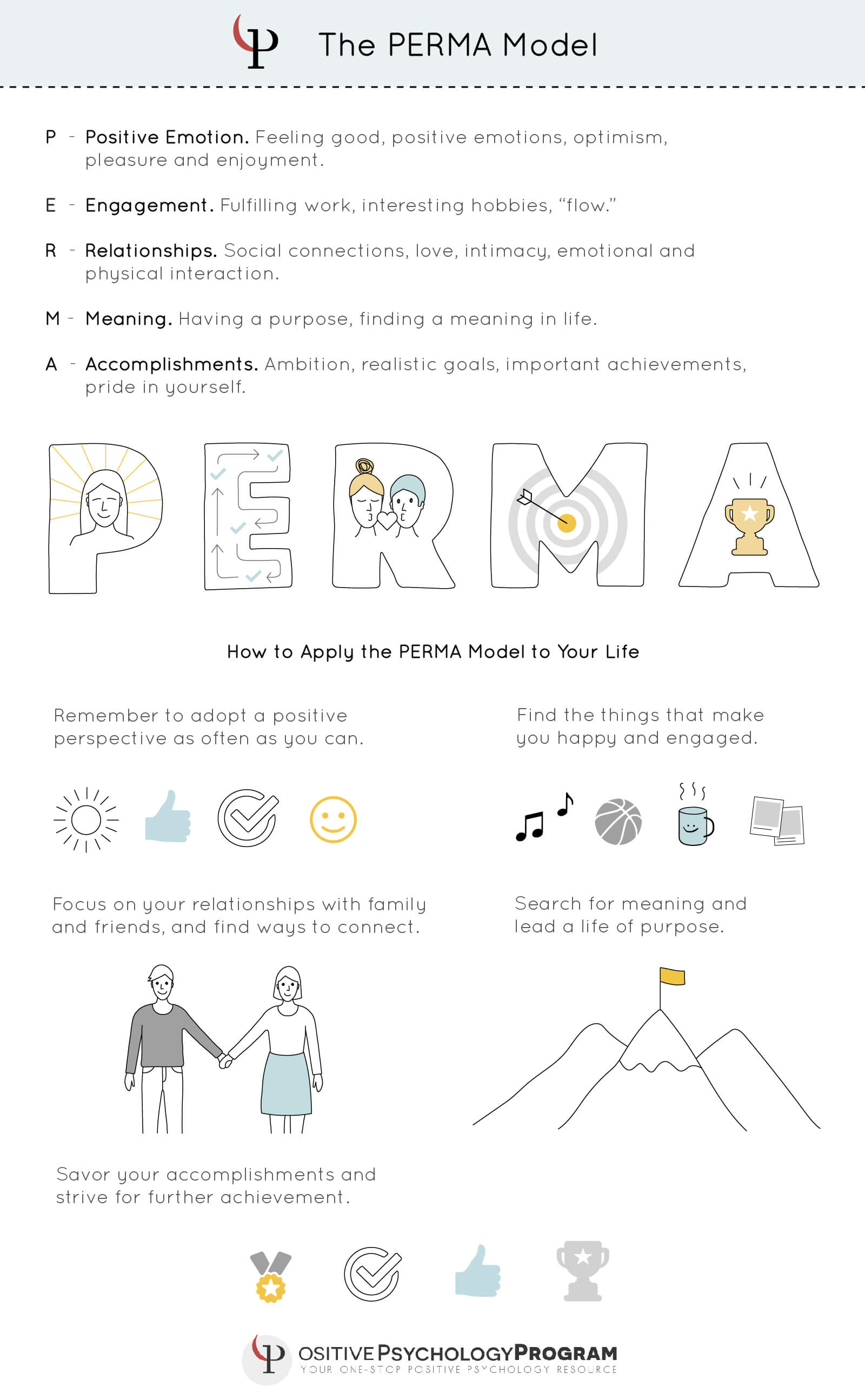 When time truly “flies by” during an activity, it is likely because the people involved were experiencing a sense of engagement.

People find enjoyment in different things, whether it’s playing an instrument, playing a sport, dancing, working on an interesting project at work or even a hobby.

This engagement helps us find calm, focus, and joy.

Activities that meet our need for engagement flood the body with positive neurotransmitters and hormones that elevate one’s sense of well-being.
Supporting Staff Wellbeing during Covid-19
Engagement in Practice
What is it in your life that allows you to switch off ?
At this moment time flies and you forget to think about your current situation
It might be watching your favourite soap / playing an instrument / baking / going for a walk
Over the next week, try to notice times when you have been experienced engagement –note them down.
If you already know what these things are, make a list of them and try to schedule in at least one engagement activity a week.
Supporting Staff Wellbeing during Covid-19
Engagement in the Workplace
Notice when something at work gives you that sense of engagement.
It might be when you are in the flow of a lesson you have planned / helping a colleague / planning with your team.
Recognising how your work fulfils your need for engagement helps  create greater levels of satisfaction and enjoyment at work.
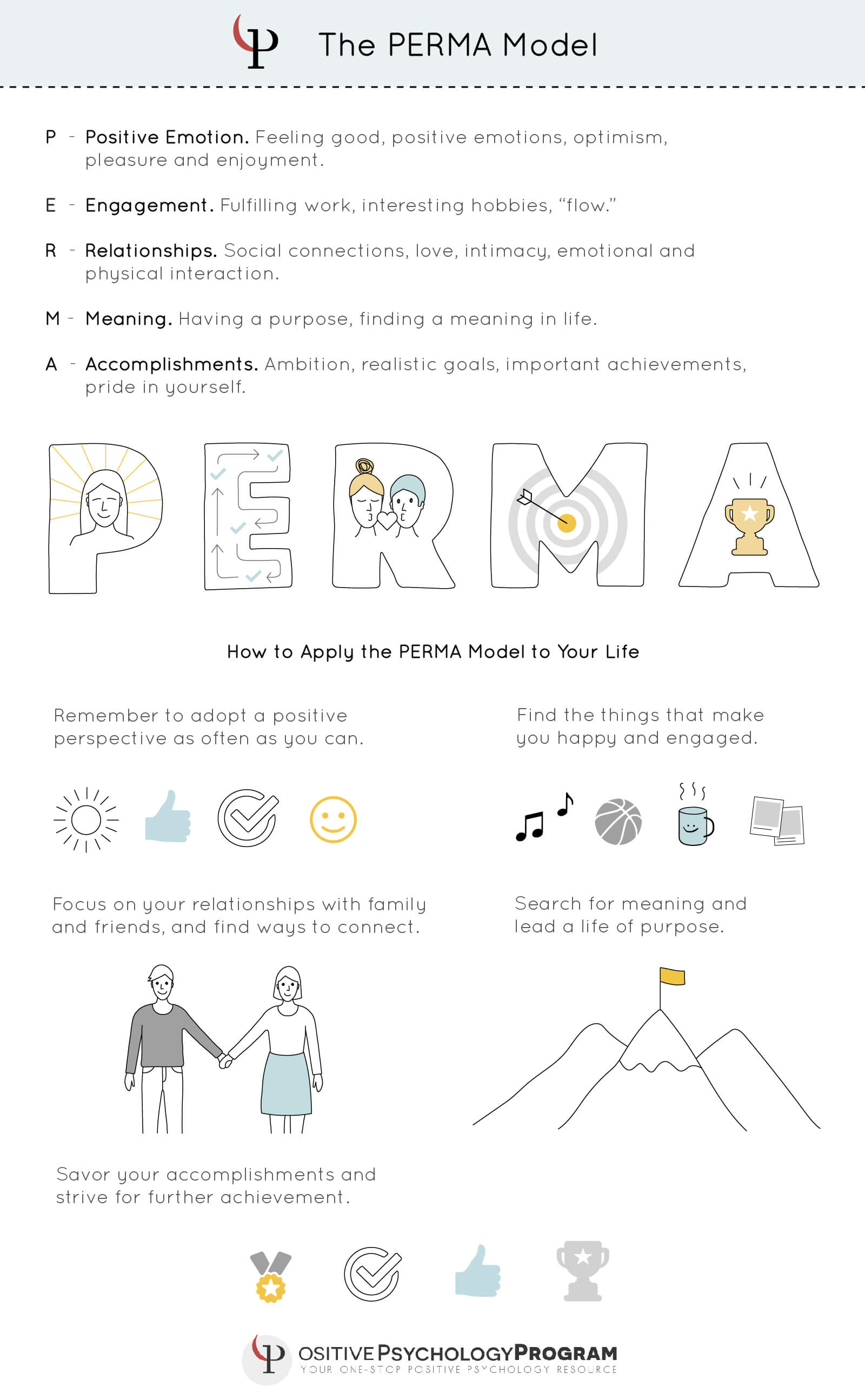 Supporting Staff Wellbeing during Covid-19
Summary
PERMA is a way of supporting the development of Emotional Wellbeing;
This week your task is to notice times when you achieve engagement either at home or at work.
Don’t forget to keep looking for times when you have positive emotions
Be kind to yourself – if you don’t have energy one day, try again the next.
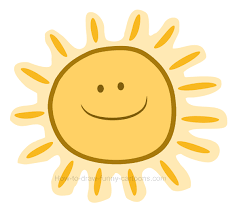 Supporting Staff Wellbeing during Covid-19